ALGUNOS PATRONES
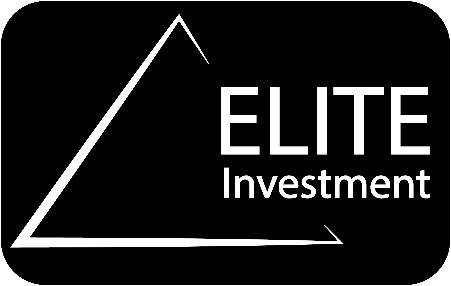 PATRONES DE COMPRA Y VENTA
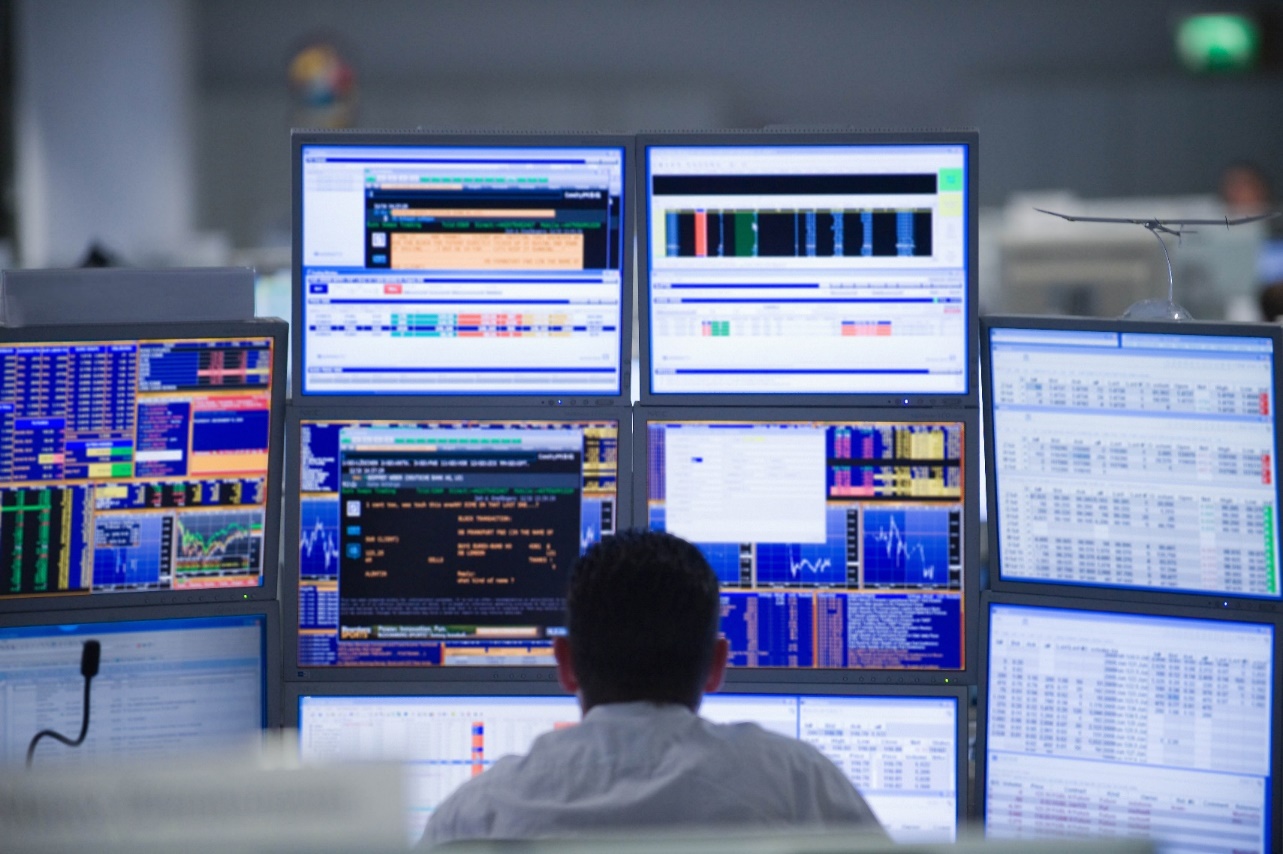 Breakouts, Breakdowns.
Retrocesos.
Reversiones
Negociación en rango.
Momentum.
Gaps.
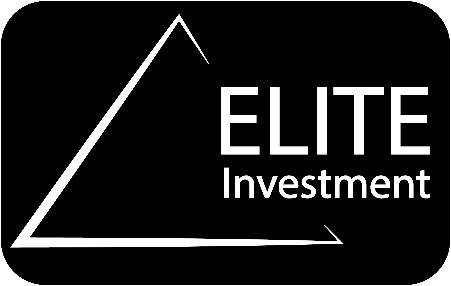 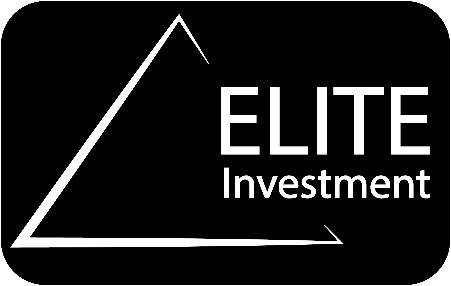 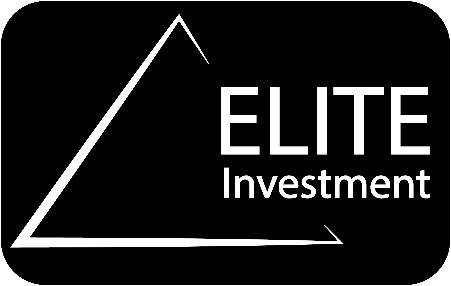 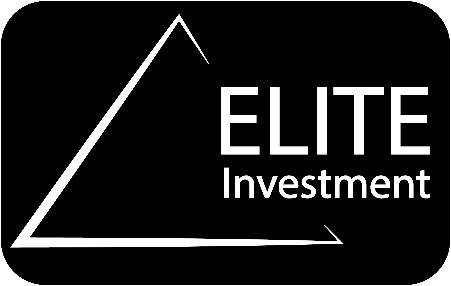 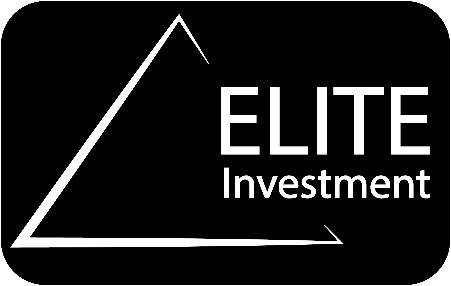 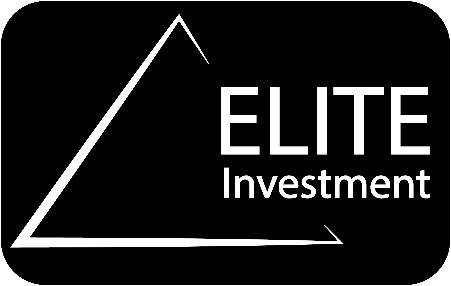 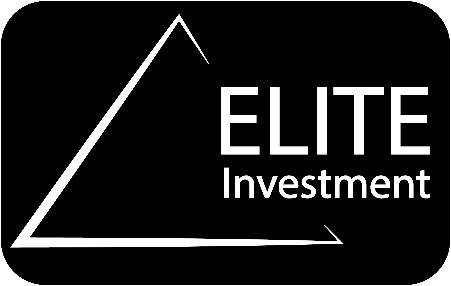 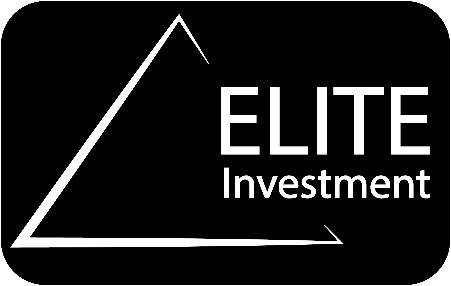 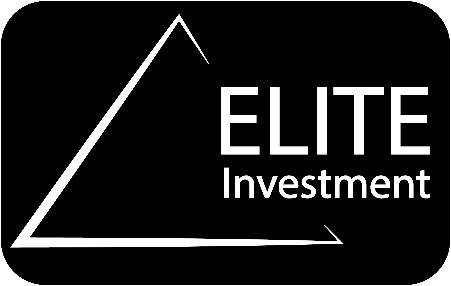 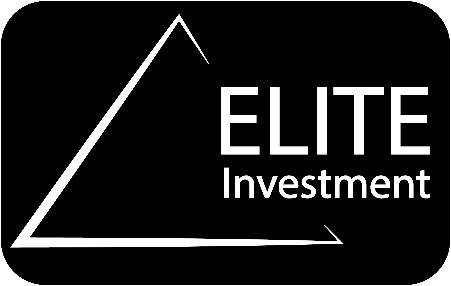 ALGUNOS INDICADORES
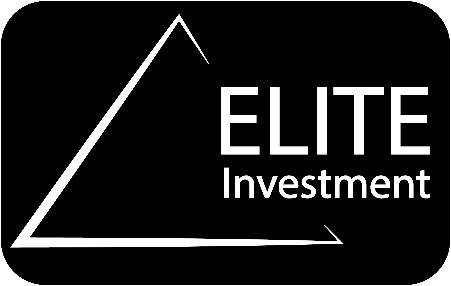 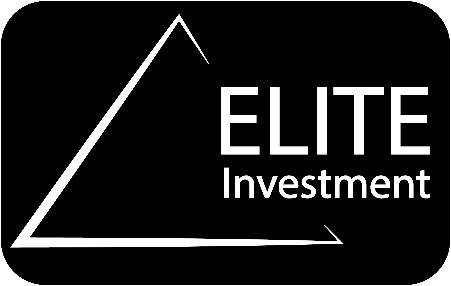 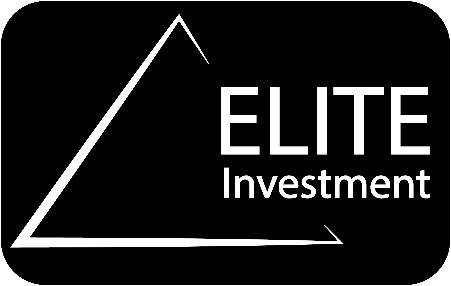 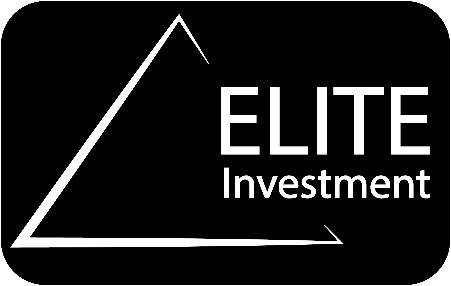 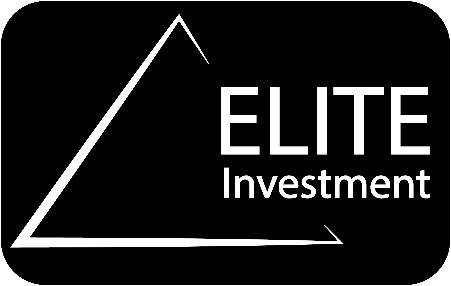 ¿Cuánto se puede ganar haciendo trading?
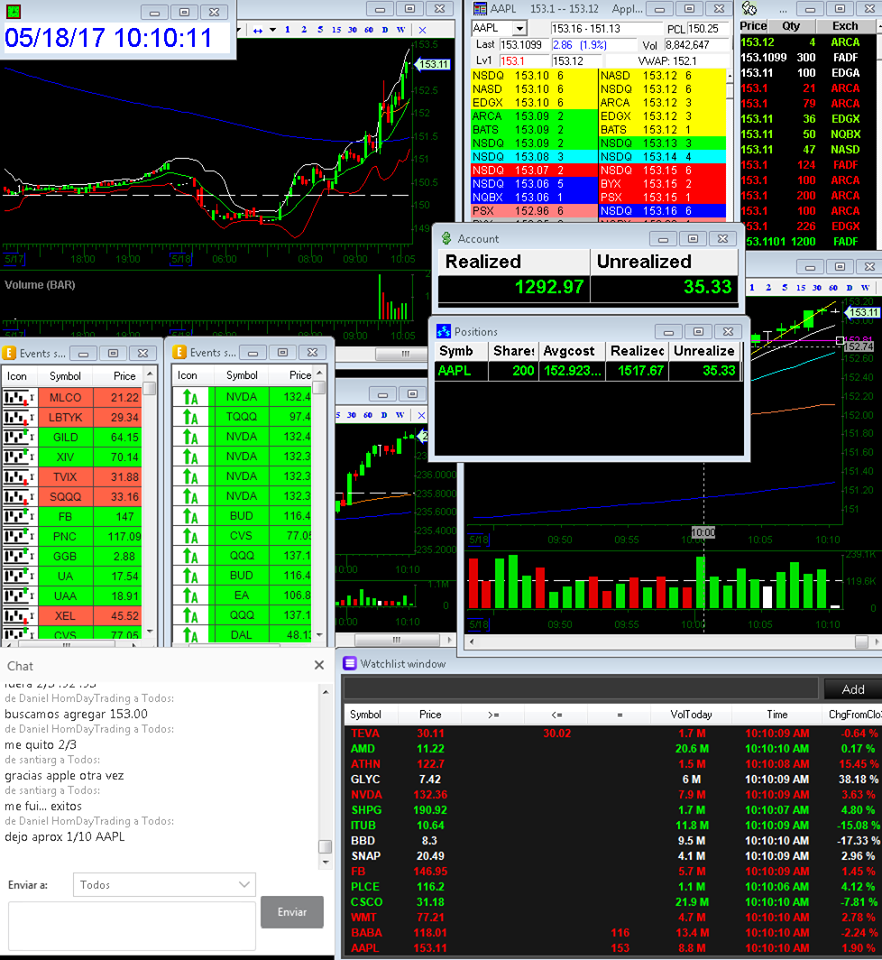 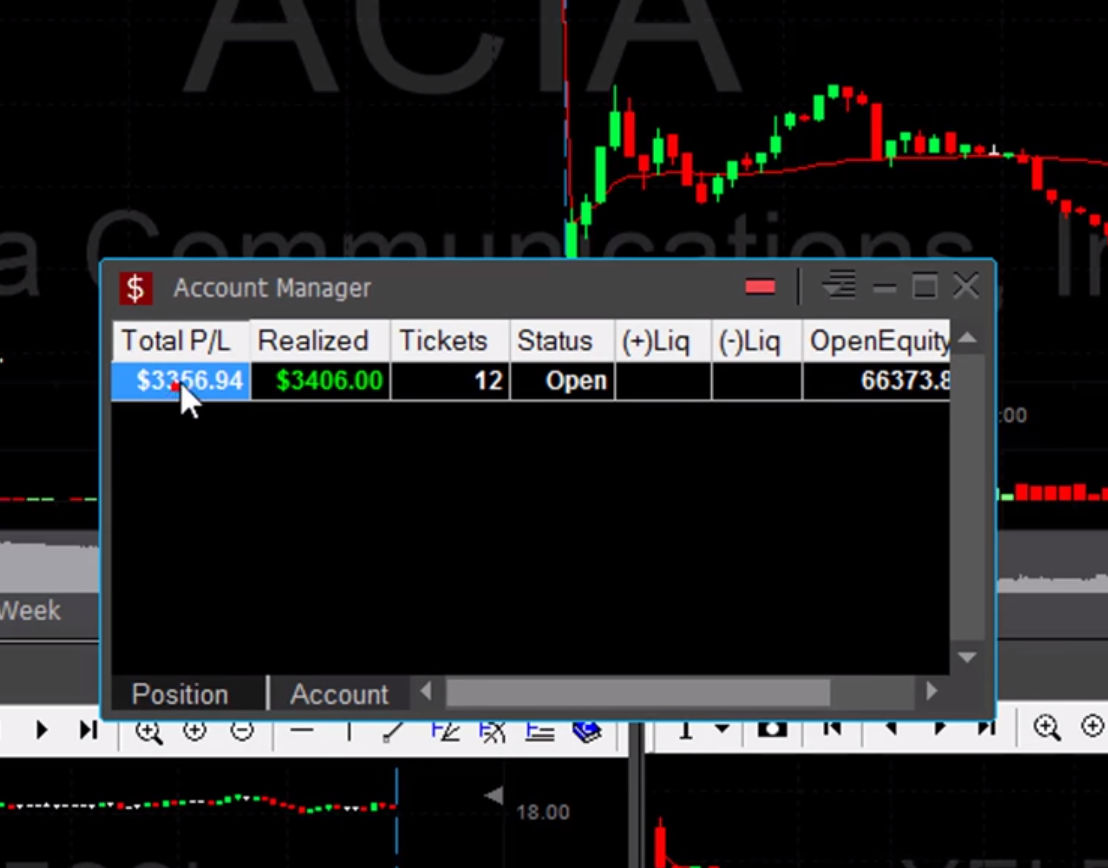 Meir Barak     12/05/2017
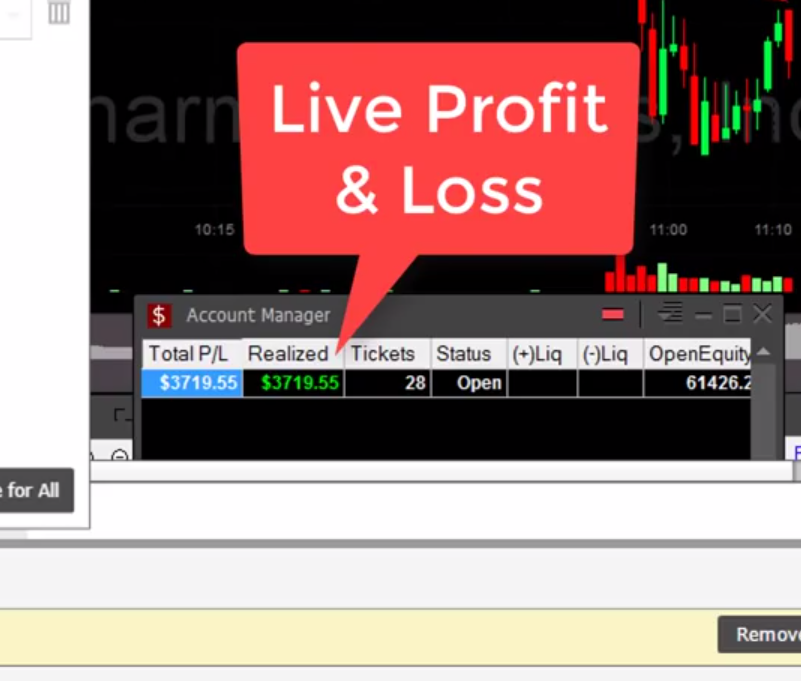 Meir Barak 10/05/2017
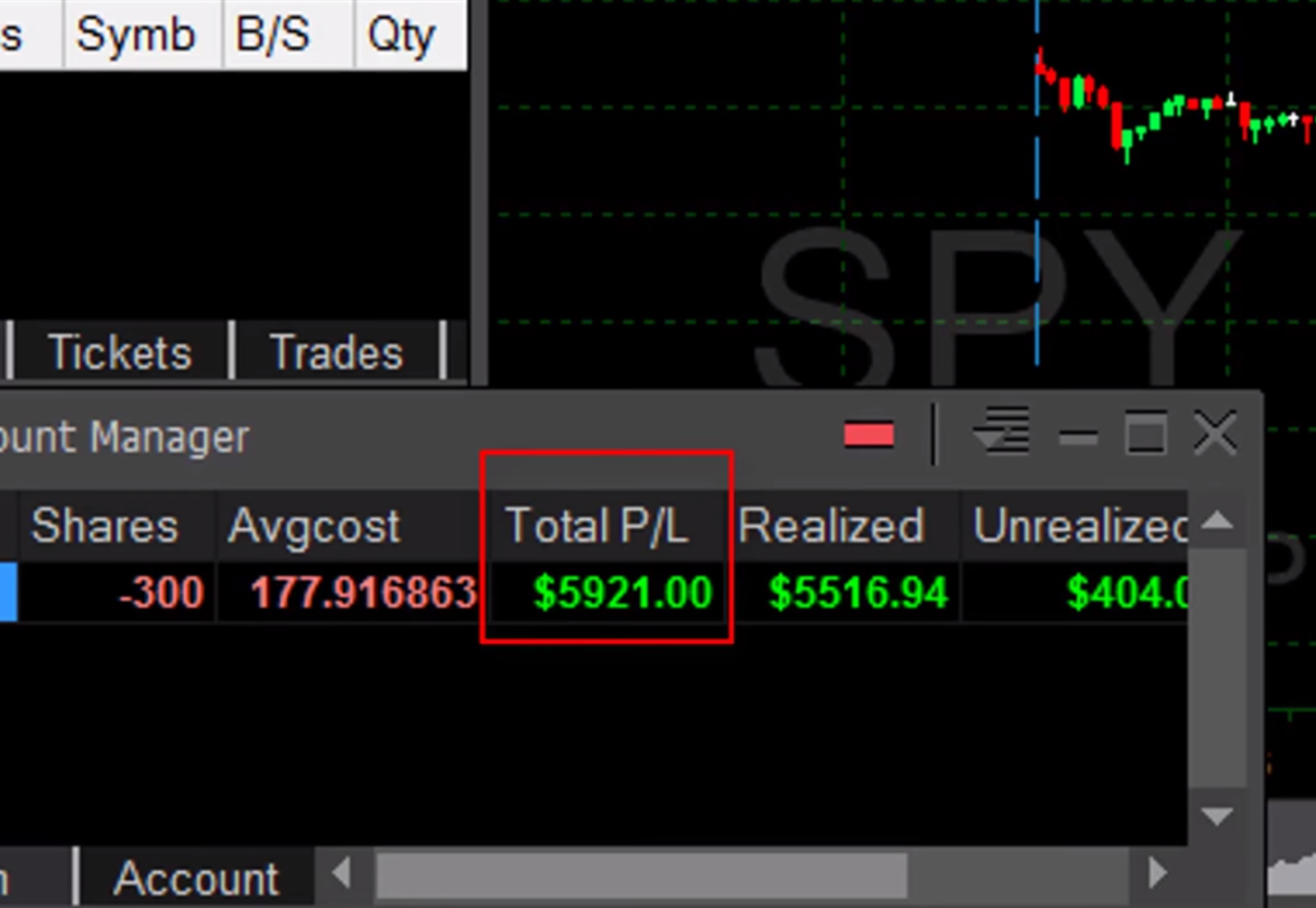 Meir Barak 23/04/2017 Snapchat
Meir Barak 29/01/2016
Meir Barak 11/01/2014
Boris Aguilar :’)
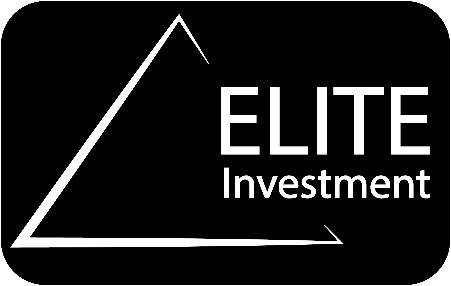 ¡PERO CUIDADO! ESAS SON SOLO GANANCIAS, EN EFECTO,TAMBIÉN EXISTE EL RIESGO DE CONTRAER PÉRDIDAS DE MAGNITUDES SIMILARES.
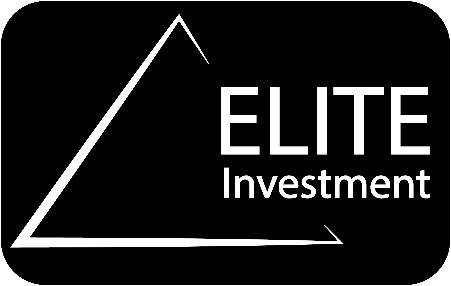 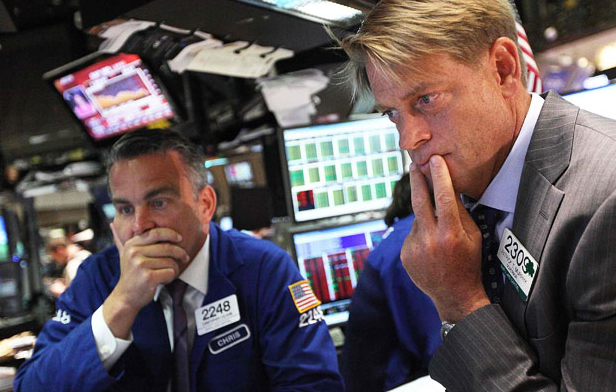 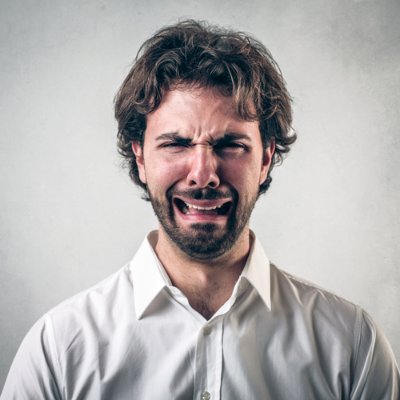 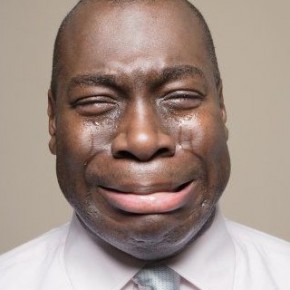 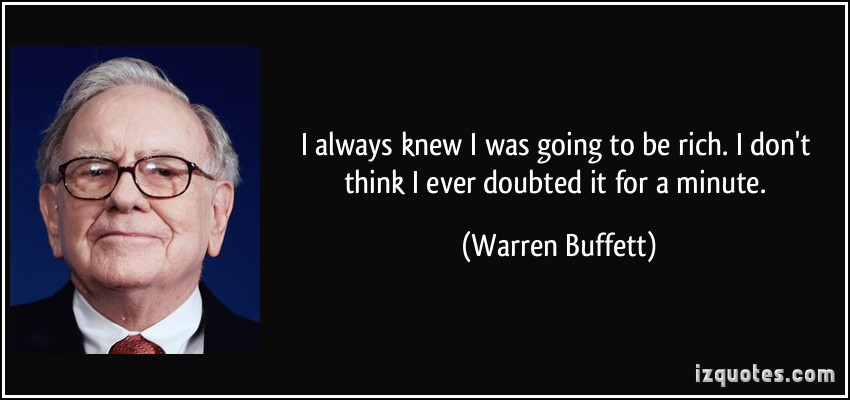 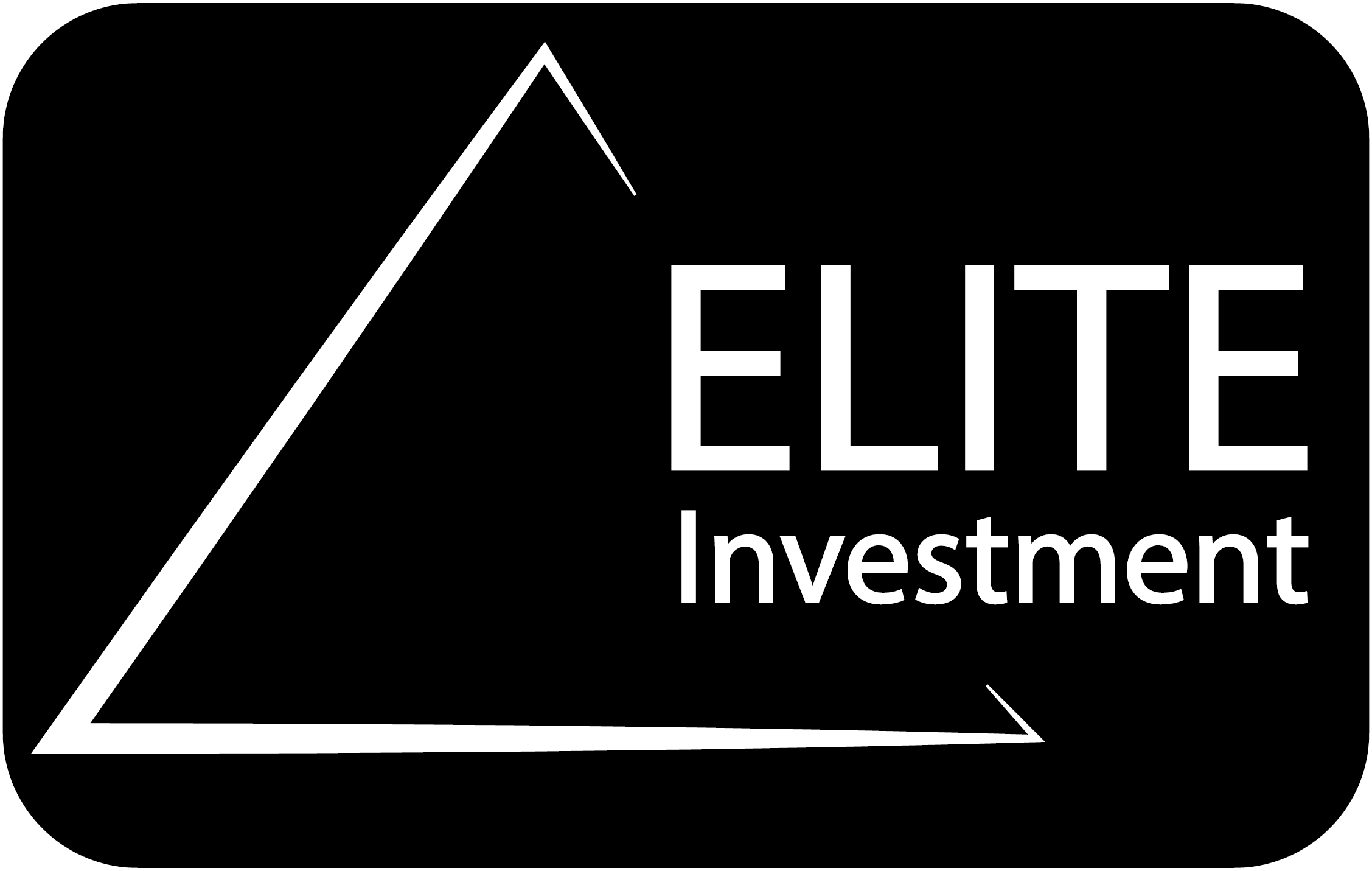 www.facebook.com/eliteiii
60343322
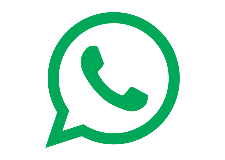